Figure 1 The age adjusted total cholesterol for individuals not taking lipid-lowering medication (A) men and (B) women ...
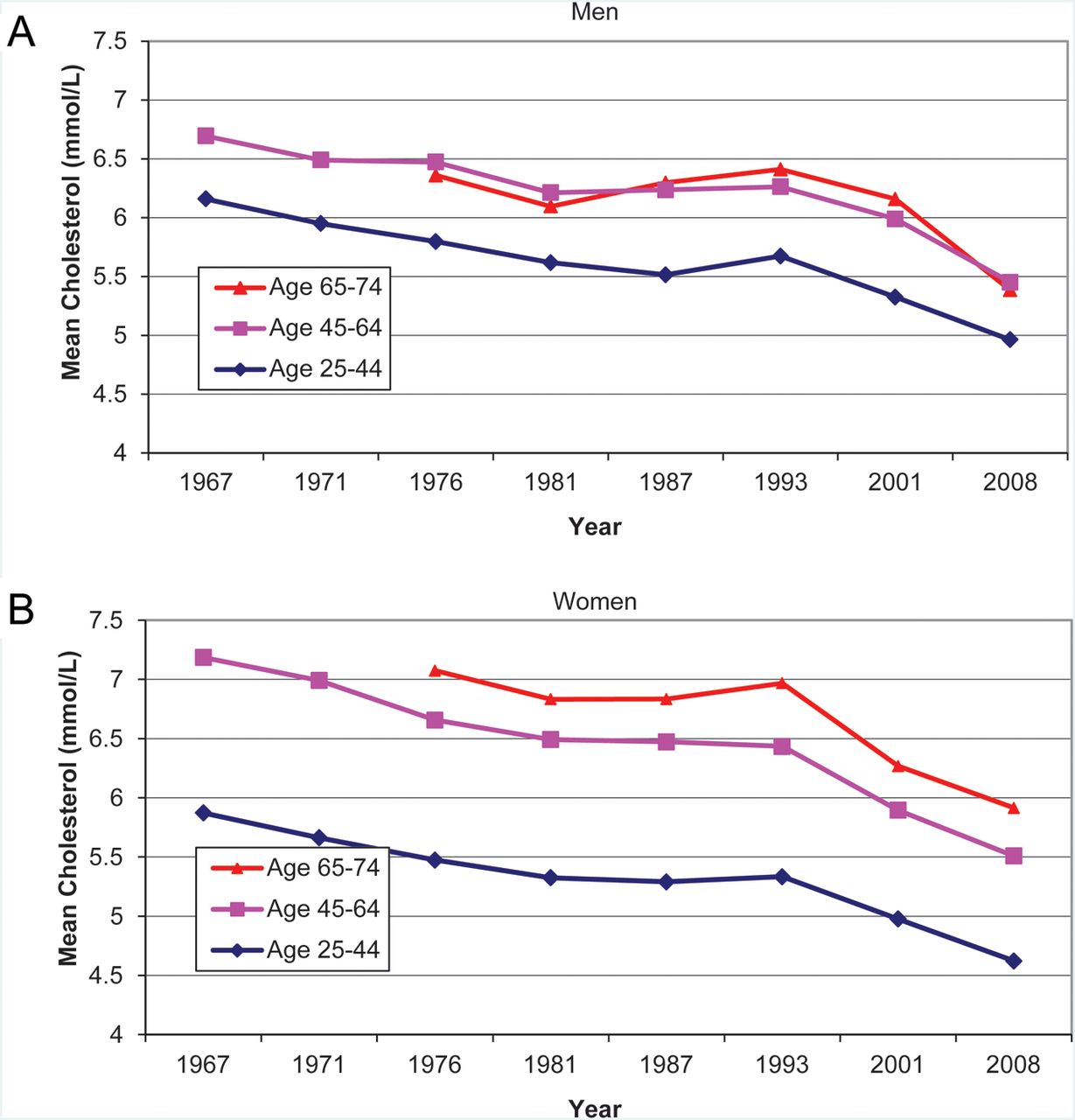 Eur Heart J, Volume 34, Issue 24, 21 June 2013, Pages 1778–1782, https://doi.org/10.1093/eurheartj/ehs395
The content of this slide may be subject to copyright: please see the slide notes for details.
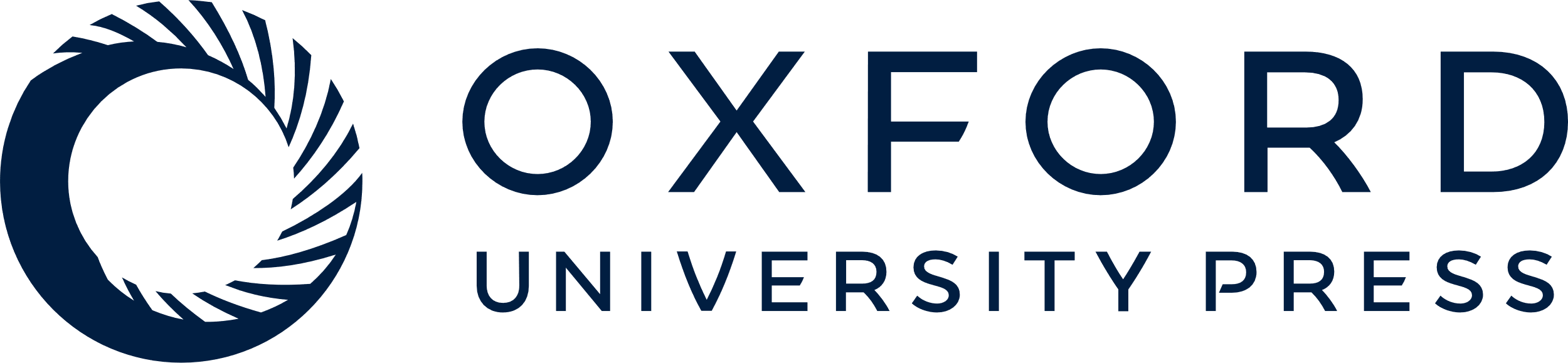 [Speaker Notes: Figure 1 The age adjusted total cholesterol for individuals not taking lipid-lowering medication (A) men and (B) women from 1967 to 2008 in three age groups: 25–44 (diamond), 45–64 (boxes), and 65–74 (triangles). The age range in the studies was 25–64 years in 1967 to 1971 and 25–74 years in 1976–2008.


Unless provided in the caption above, the following copyright applies to the content of this slide: Published on behalf of the European Society of Cardiology. All rights reserved. © The Author 2012. For permissions please email: journals.permissions@oup.com]
Figure 2 The total cholesterol age adjusted to the age of 50 in (A) men and (B) women from 1967 to 2008. Population ...
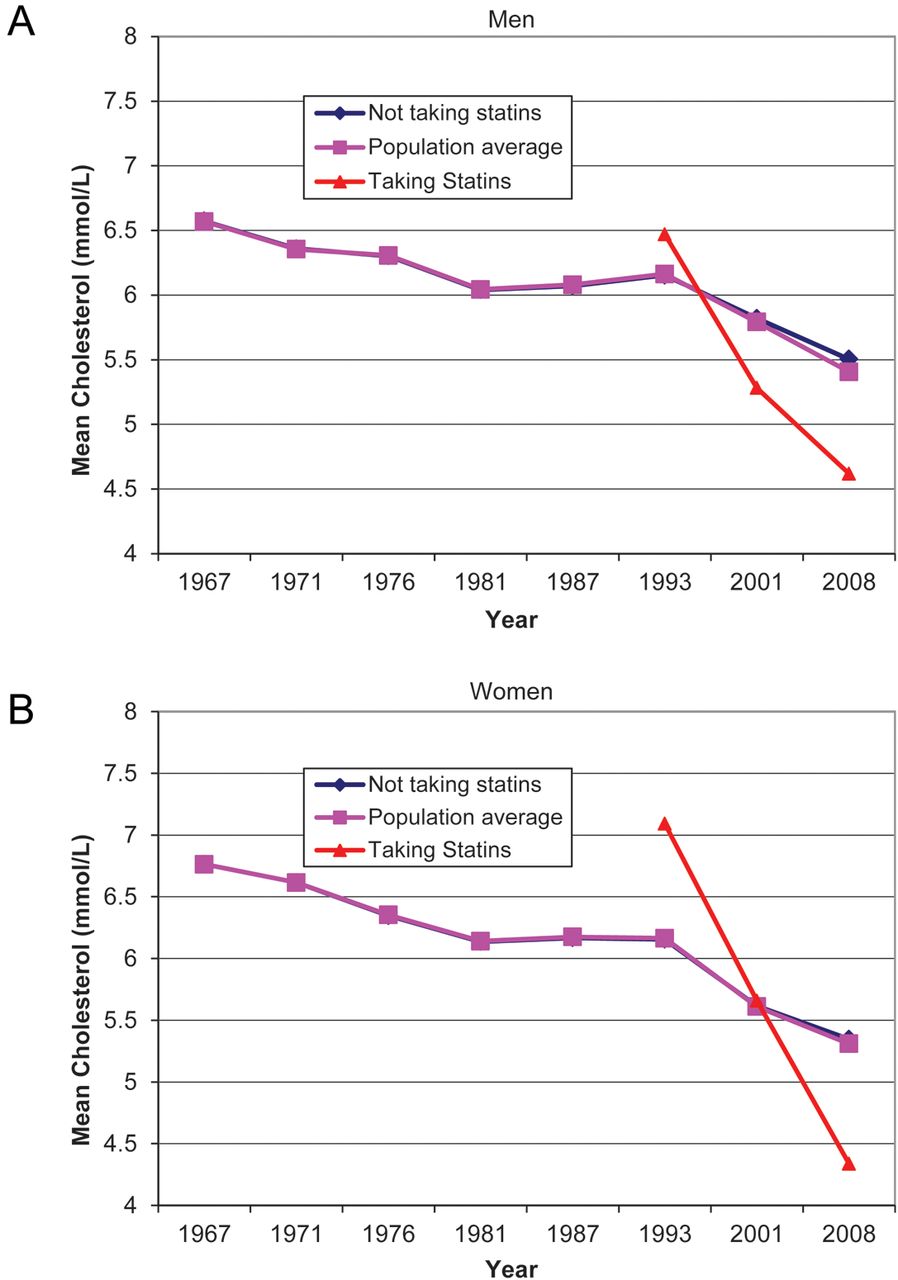 Eur Heart J, Volume 34, Issue 24, 21 June 2013, Pages 1778–1782, https://doi.org/10.1093/eurheartj/ehs395
The content of this slide may be subject to copyright: please see the slide notes for details.
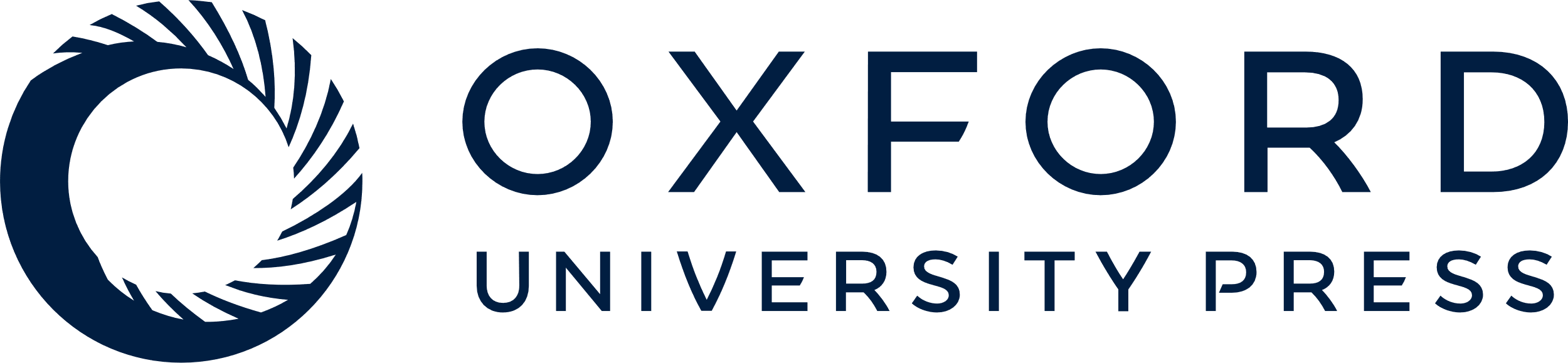 [Speaker Notes: Figure 2 The total cholesterol age adjusted to the age of 50 in (A) men and (B) women from 1967 to 2008. Population average (boxes), individuals taking statins (triangles), individuals not taking statins (diamonds).


Unless provided in the caption above, the following copyright applies to the content of this slide: Published on behalf of the European Society of Cardiology. All rights reserved. © The Author 2012. For permissions please email: journals.permissions@oup.com]